Finding a needle in Haystack:Facebook’s photo storageOSDI 2010
Doug Beaver, Sanjeev Kumar, Harry C. Li, Jason Sobel, Peter Vajgel
Facebook.com

An Overview Presented in CSE-291 (Storage Systems), Spring 2017
Gregory Kesden
Overview
Facebook is the world’s largest photosharing site
As of 2010:
260 billion images
20 petabytes of data
1 billion photos, 60 terabytes uploaded each week
Over 1 million images/second served at peak
News feed and albums are 98% of photo requests
Images are written once, read often, never modified, and rarely deleted
Why Not Use a Traditional Filesystem?
No need for most metadata (directory tree, owner, group, etc)
Wastes space
More importantly, slows access to read, check, and use it
Turned out to be bottleneck
What cost? Seems small?
Multiplied a lot
Think about steps: Map name to inode (name cache, directory files), read inode, read data
Latency is in access, itself, not tiny transfer
Haystack Goals
High throughput, low latency
Fault-tolerance
Cost-effective (It is hugely scaled, right?)
Simple (Means matures to robustness quickly, low operational cost)
Typical Design
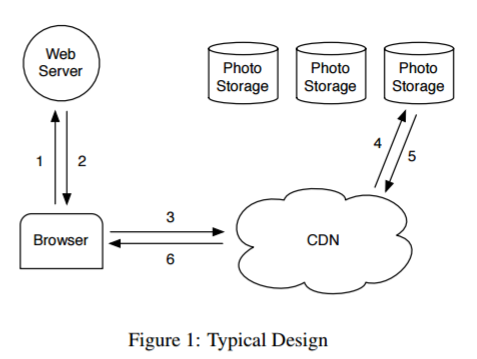 “Original” Facebook NFS-based Design
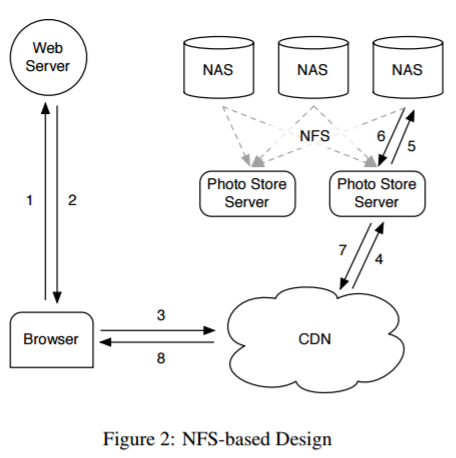 Lessons Learned from “Original”
CDNs serve “hottest” photos, e.g. profile pictures, but don’t help with “Long tail” of requests for older photos generated by such a large volume site
Significant amount of traffic, hitting backing store
Too many possibilities, too few used  to keep in memory cache of any kind, not just via CDN
Surprising complexity
Directories of thousands of images ran into metadata data inefficiencies in NAS, ~10 access/image
Even when optimized to hundreds of images/directory, still took 3 access: metadata, inode, file
Why Go Custom?
Needed better RAM:Disk ratio
Unachievable, because would need too much RAM
Had to reduce demand for RAM by reducing metadata
Reality and Goal
Reality: Can’t keep all files in memory, or enough for long-tail
Achievable Goal: Shrink metadata so it can fit in memory
Result: 1 disk access per photo, for the photo, itself (not metadata)
Haystack’s Design
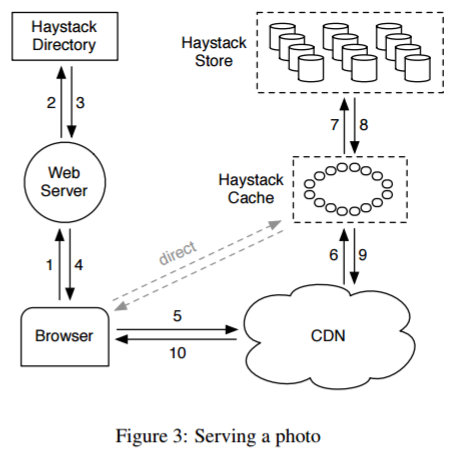 Photo URL
http://<CDN>/<Cache>/<Machine id>/<Logical volume, Photo>
Specifies steps to retrieving the photos
CDN Looks up <Logical volume, Photo>. If hit, great. If not,
CDN strips <CDN> component, and asks the Cache. If Cache hits, great. If not,
Cache strips <Cache> component and asks back-end Haystack Store machine
If not in CDN just starts at second step.
Photo Upload
Request goes to Web server
Web server requests a write-enabled logical volume from the Haystack Directory
Web server assigns unique ID to photo and uploads it to each physical volume associated with logical volume
Haystack Directory
Functions:
Logical volume to physical volumes mapping
Load balances writes across logical volumes and reads across physical volumes
Determines if the request should be handed by CDN or Cache
Makes volumes read-only, if full, or for operational reasons (Machine-level granularity)
Removes failed physical volumes, replaces with new Store
Replicated database with memcache
Haystack Cache
Distributed hash table with photo ID as key
Cache photo iff
Request is from end user (not CDN) – CDN much bigger than cache. Miss there, unlikely to hit in smaller Cache.
Volume is write-enabled
Volumes perform better when reading or writing, but not mix, so doing one or the other is helpful
Shelter reads, letting focus on writes (No need to shelter, once volume is full – no more writes)
Could pro-actively push newly uploaded files into cache.
Haystack Store
Store needs logical volume id and offset (and size)
This needs to quick to get, given the photo id – no disk operations
Keeps open file descriptors for each physical volume (preloaded fd cache)
Keeps in-memory mapping of photo ids to fs metadata (file, offset, size)
Needle represents a file stored within Haystack
In memory mapping from <photoid, type (size)> to <flags, size, offset>
Needle and Store File
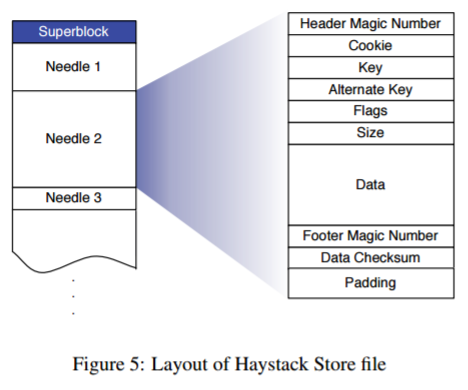 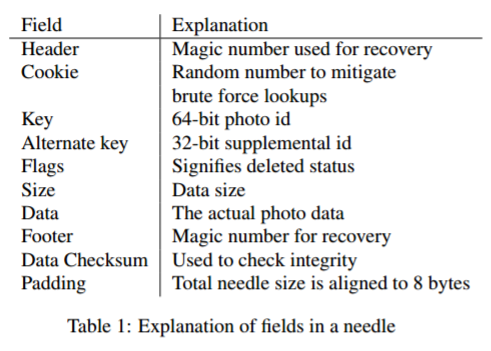 Reads from Store
Cache machine requests <logical volume id, key, alternate key, cookie>
Cookie is random number assigned/maintained by Directory upon upload. 
Prevents brute-force lookups via photo ids
Store machines looks this up in in-memory metadata, if not deleted
Seeks to offset in volume file and reads entire needle from disk
Verifies cookie and data integrity
Returns photo to cache
Photo Write
Web server provides <logical volume id, key, type (size), cookie, data> to store machines (all associated with logical volume)
Store machines synchronously appends needle to physical volume and updates mapping
The append makes this much happier
But, if files are updated, e.g. rotated, needle can’t be changed, new one must be appended – if multiple, greatest offset wins. (Directory can update for logical volumes)
Delete
Just a delete flag – long live those party photos!
Index File
Asynchronously updated checkpoint of in-memory data structures, in event of reboot
Possible to reconstruct, but much data would need to be crunched
Can be missing recent files and/or delete flags
Upon reboot
Load checkpoint
Find last needle
Add needles after that from volume file
Restore checkpoint
Store machines re-verify deleted flag after read form storage, in case index file was stale
Host Filesystem
Store machines should use file system that:
Requires little memory for random seeks within a large file
E.g., blockmaps vs B-trees for logical to physical block mapping
Recovering From Failure
Failure detection
Proactively test Stores: Connected? Each volume available? Each volume readable?
Fail? Mark logical volumes on store read only and fix. 
In worst case, copy over from other replicas (slow = hours)
Optimizations
Compaction
Copies over used needles, ignoring deleted ones, locks, and atomically swaps
25% of photos deleted over course of a year, more likely to be recent ones
Batch Uploads
Such as when whole albums uploaded
Improves performance via large, sequential writes
Cache Hit Rate
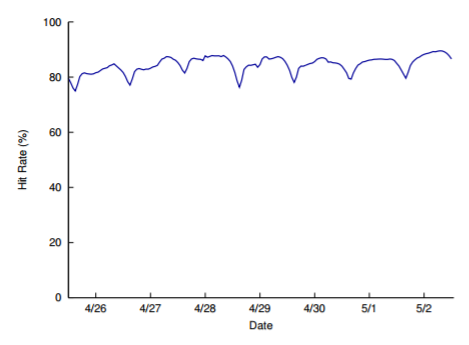 Why Did We Talk About Haystack
All the fun bits
Classical Browser-Server-Directory-CDN-Cache-Store Layering
Simple, Easy Example, By Design (Simple = Robust Fast)
Optimizes for use cases
Memory-Disk Trade
Focus on fitting metadata into memory
Real-world storage concerns